МКДОУ «Сухобузимский детский сад № 3»
«В здоровом теле –здоровый дух»
Младшая группа
«Капельки»
ВЫПОЛНИЛА: 
Инструктор по физической культуре
КАРАСЬКОВА ГАЛИНА ВЛАДИМИРОВНА
Речевое развитиеБеседы о здоровом образе жизни
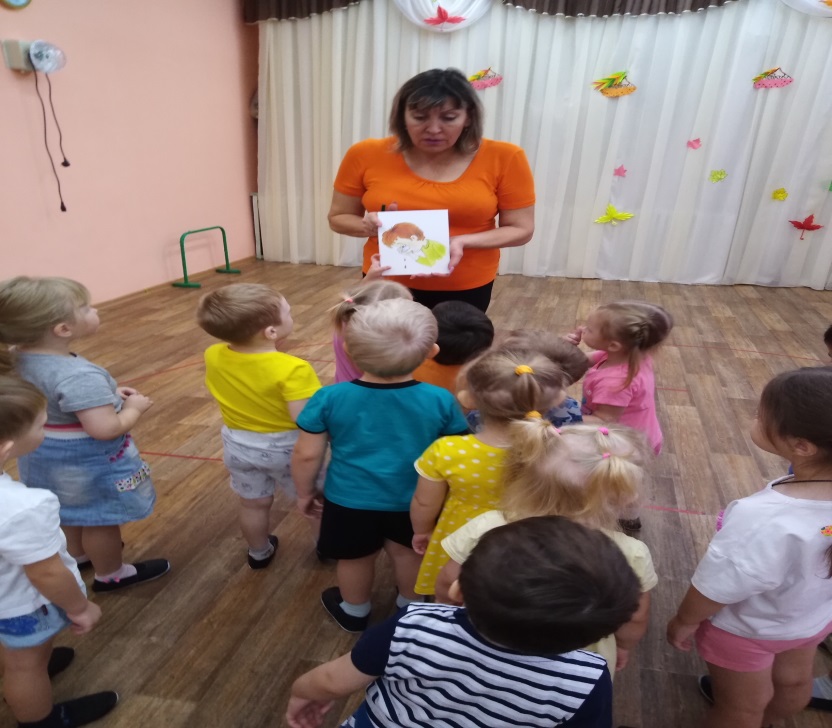 Физическое развитие
Подуем на листики
Гимнастика для глаз
Физическое  развитие«Чтоб здоровым быть всегда, нужно заниматься гимнастикой!»
Физическое развитиеКоррекционная гимнастика «Дорожка здоровья»
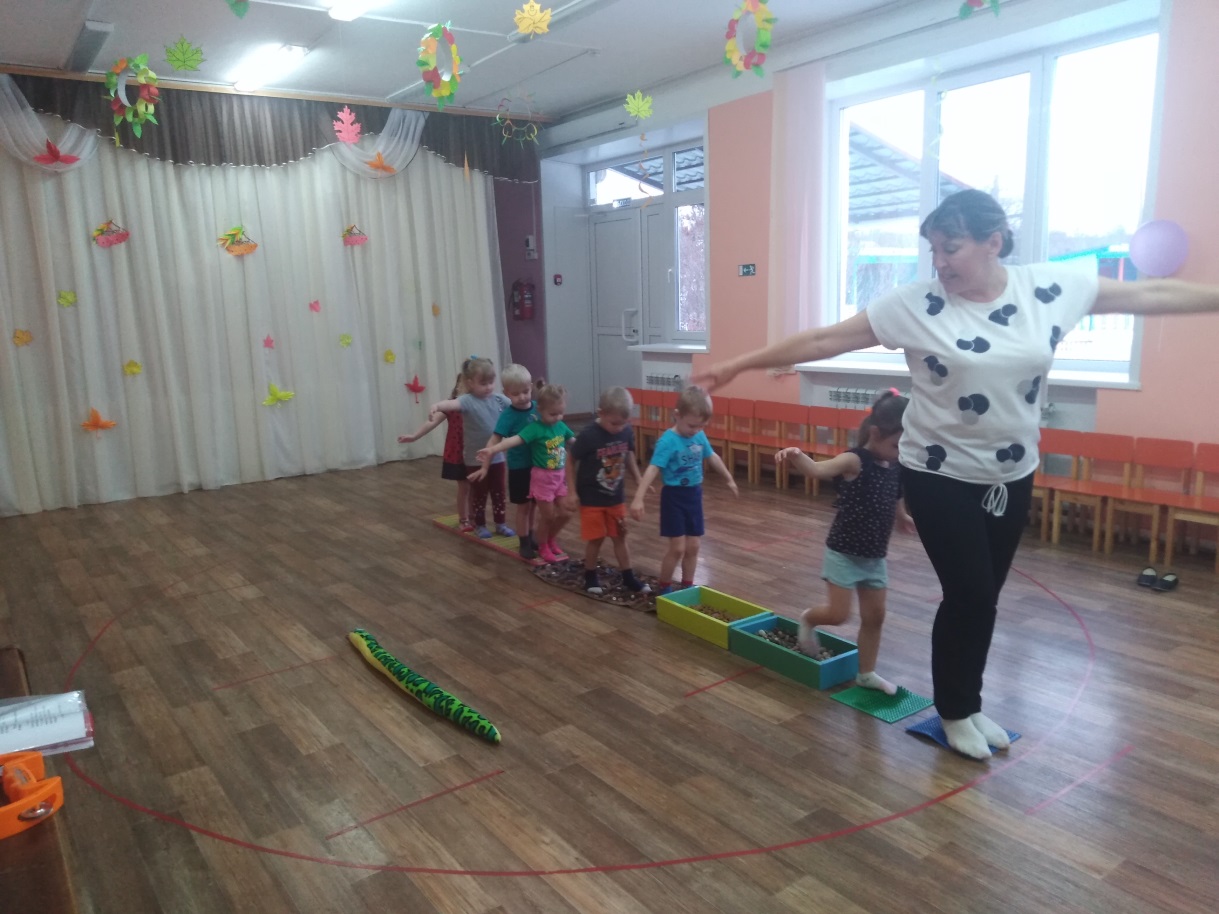 Физическое развитиеПодвижные игры на прогулке и в зале
Социально-коммуникативное развитие
«Найди два одинаковых мяча»
Лото «Спортсмены»
Физическое развитиезанятие «День Здоровья»
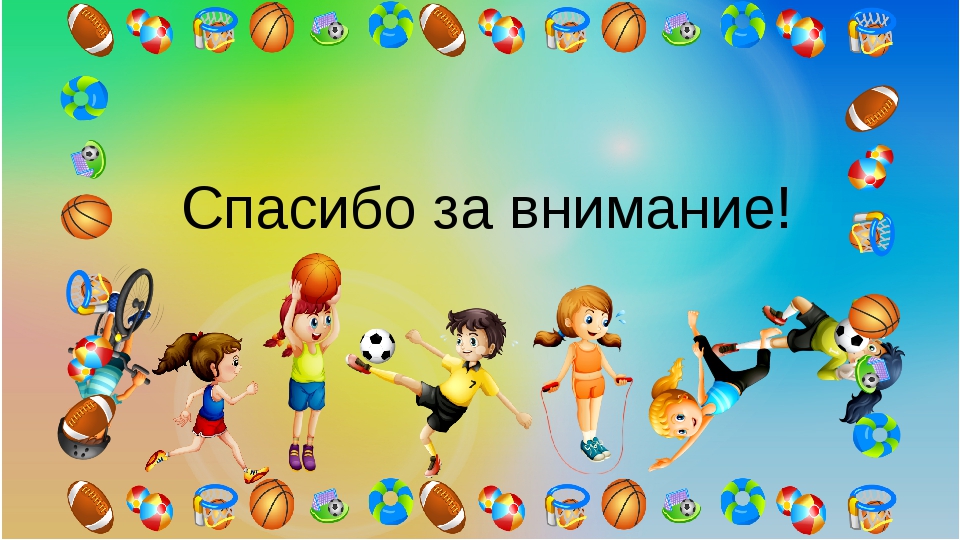